Voorzitter Will de Hoog
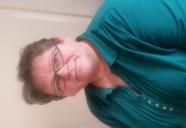 Portefeuille:
Aanspreekpunt voor aandachtswethouder 
   en media
Economie/OVHO
Onderwijs
Openbaar vervoer
Imago Dorpsraad en dorpen
Speerpunten:
Basisschool
Imago Dorpsraad
Verbindingen
Contacten OVHO
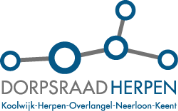